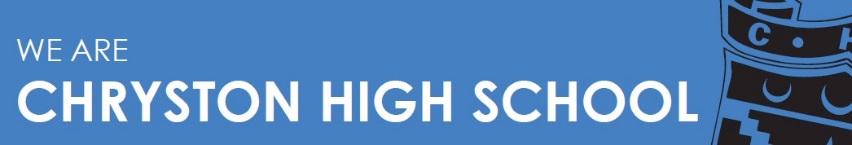 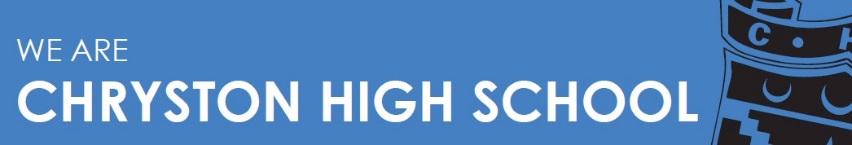 Chryston High School

SQA Information Night

29th November 2018
1
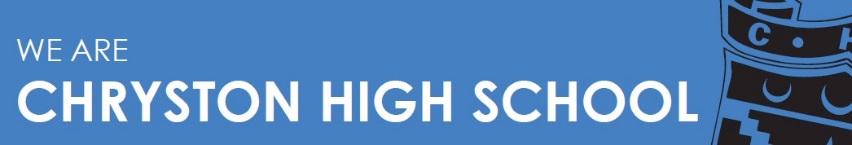 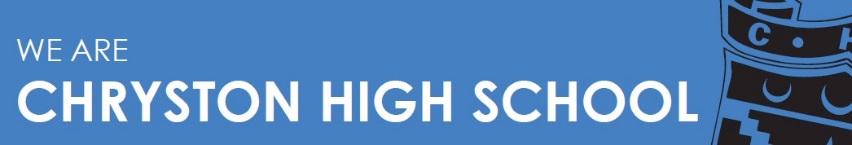 The Presentation Tonight
Communication – Key dates to be aware of.
Unit assessments
Assessment fortnight
SQA levels
Marking of materials
SQA grades
Presentation levels
School reports
Teachers role in promoting success
Parents role in promoting success
Pupils role in achieving success
2
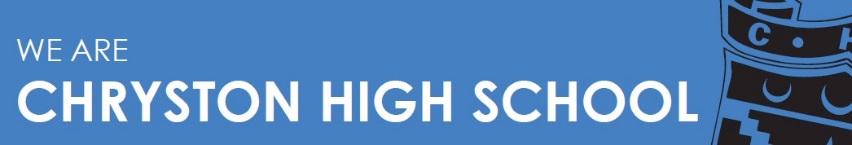 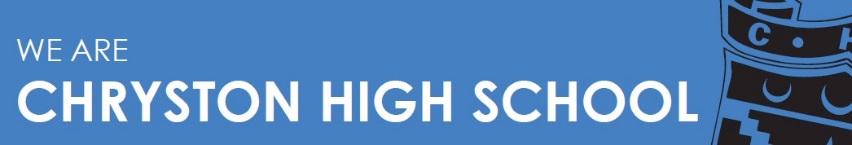 Communication – Key dates to be aware of
Parent Consultation Events	S5/6 – Thursday 15th December
				S4 – Tuesday 4th December

Tracking Reports			S5/6 – Issued 4th October
				S4 – Issued 11th October

				S4, 5 & 6 – Due to be issued 7th February
				S4, 5 & 6 – Due to be issued 28th March

Assessment Fortnight		Begins - Wednesday 9th January
				Ends – Wednesday 23rd January

Internal Assessments		Throughout February and March


SQA Examinations		Begin – Thursday 25th April
3
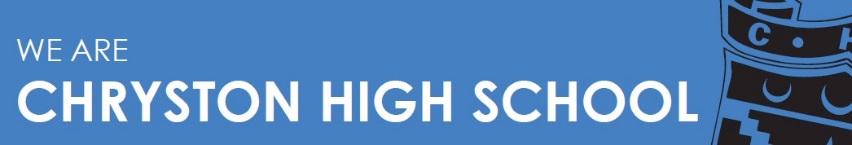 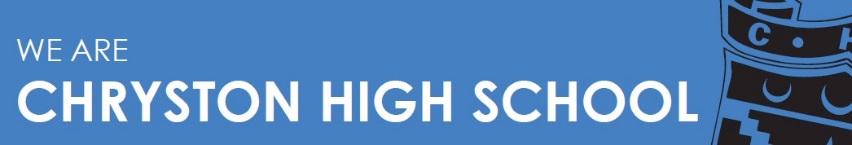 Unit Assessments
No longer form part of overall award for Higher or National 5
Why is this a benefit?
Doesn’t form a barrier to children sitting a level
Reduces pupil work load at points in the year

Some departments still complete some unit assessments
Why would they do this?
Supports tracking progress
Can be used as stand alone accreditation where overall course award is unlikely

National 3 and 4 still assessed using unit assessments (no exam)
4
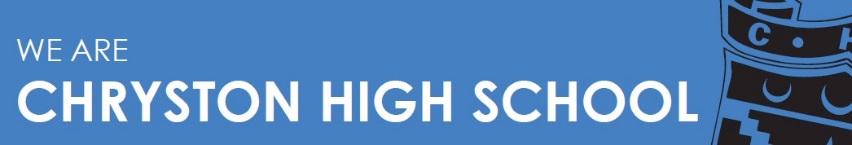 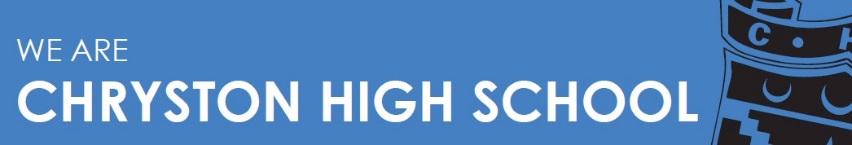 Assessment Fortnight (9th to 23rd January)
Why bother? No Appeals only results service

Practice for final exam (Particularly for S4 first time)
Length of exam
In Exam environment
Under exam conditions (invigilation team)

Another strategy for gathering evidence of attainment (tracking information)

Possibility of being used if candidate is unable to sit exam (Exceptional Circumstances)
5
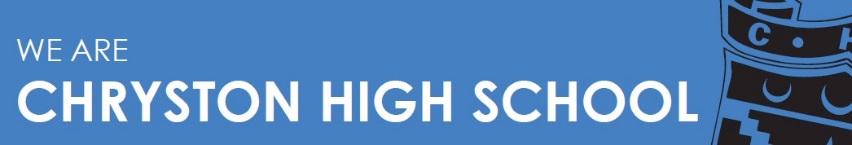 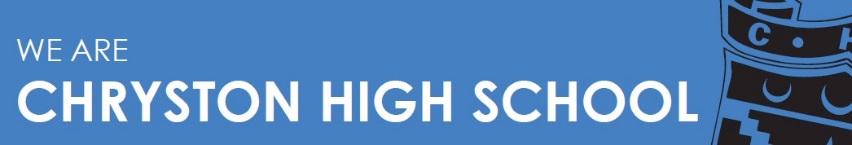 SQA Assessments of levels
Advanced Higher 
Examination + internal assessments in most subjects + units assessments

Higher 
Examination + internal assessments in most subjects
 
National 5 
Examination + internal assessments in most subjects

National 4
Completion of units (internally assessed)

National 3
Completion of units (internally assessed)
6
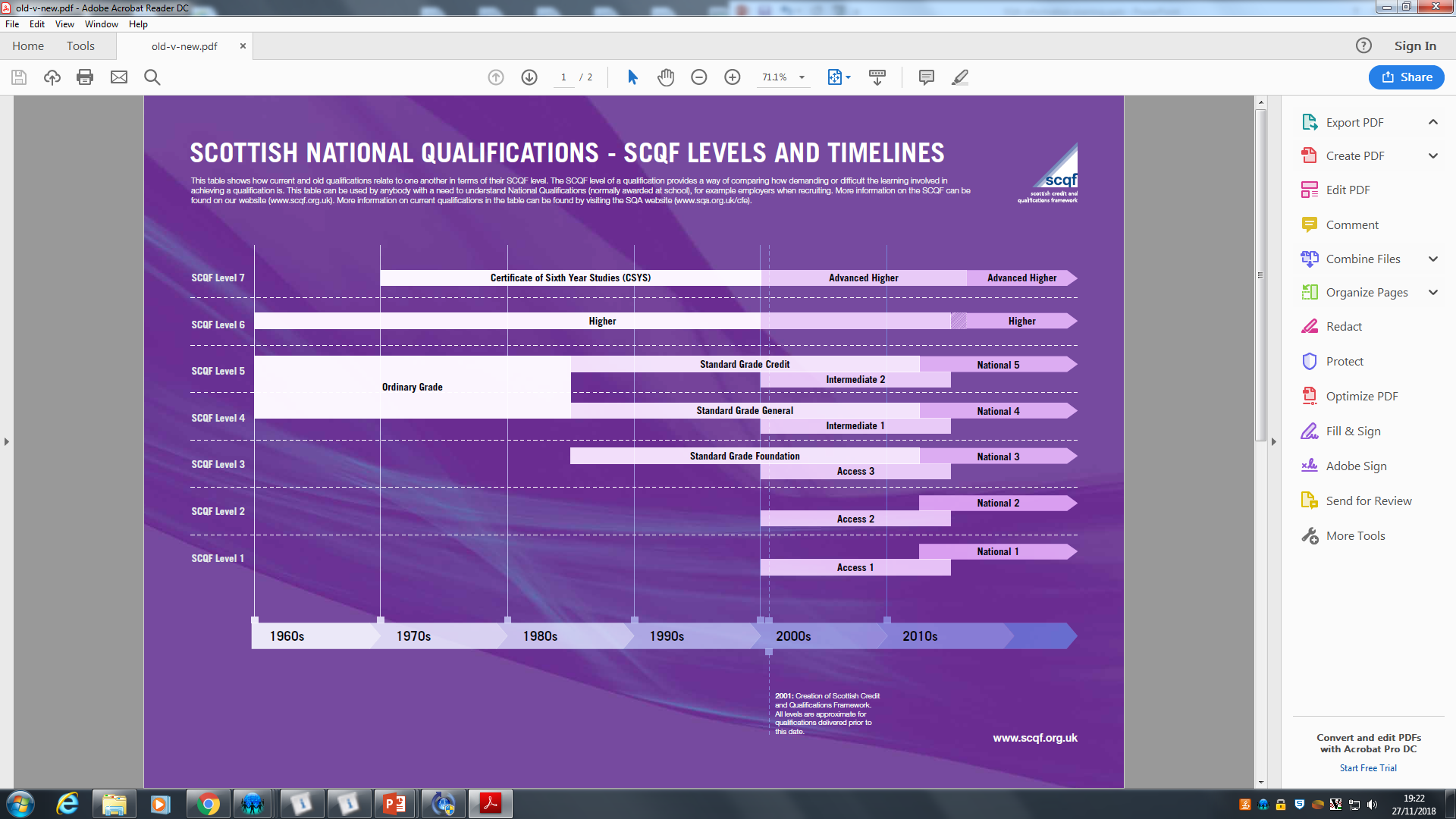 7
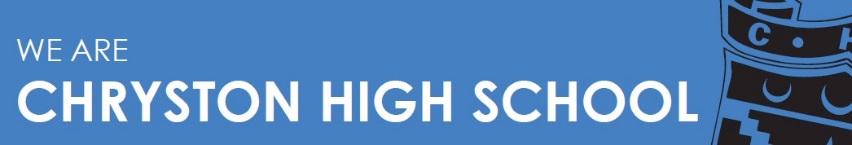 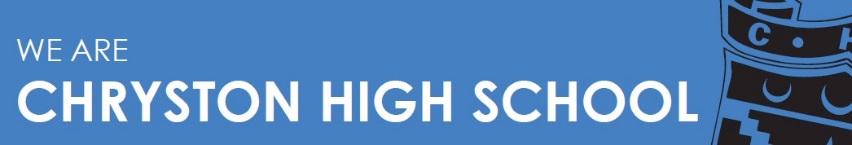 Marking of materials
All examination papers marked externally by the SQA

Some internal assessments sent to SQA for external marking

Some internal assessments marked internally by school

N3 and N4 units marked internally by school


All internally marked materials subject to external verification by SQA (check on marks and marking methods)
8
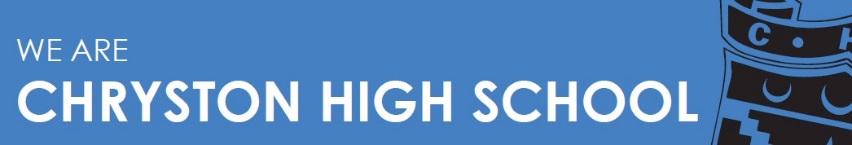 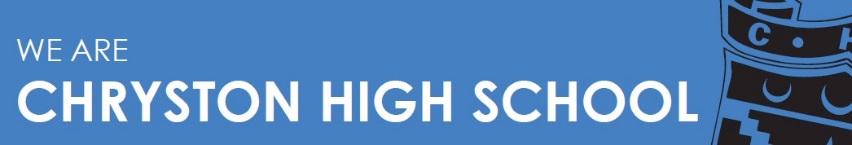 Grades
Grade A to D regarded as a pass for
Advanced Higher
Higher
National 5

Pass or Fail for
National 4
National 3


If fail at N3 and N4 not recorded on certificate
If fail at Ad H, H or N5 (generally less than 40%) not recorded on certificate
9
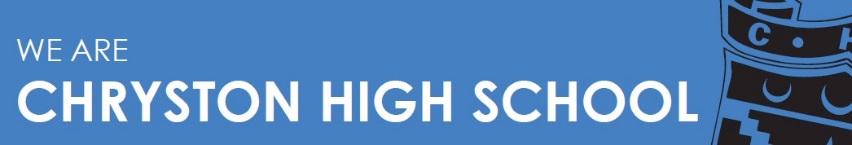 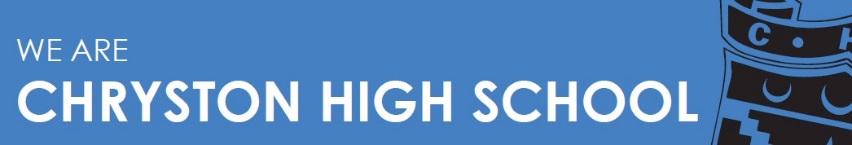 Presentation levels
We aspire for each child to achieve as much as possible.

Each pupil typically entered at the highest possible level at start of academic year
Initial Tracking report based on these levels
October, December, February – Meeting with Head of faculty and DHT to discuss any required changes

Balance required between aiming high and not achieving an award

If changes are made:
Discussion between pupil and teacher
Discussion between parent and Head of faculty, Pupil Support or DHT

Ongoing process of tracking and monitoring as above
10
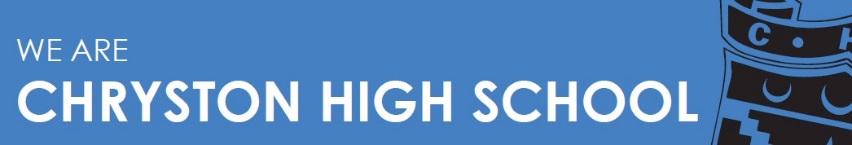 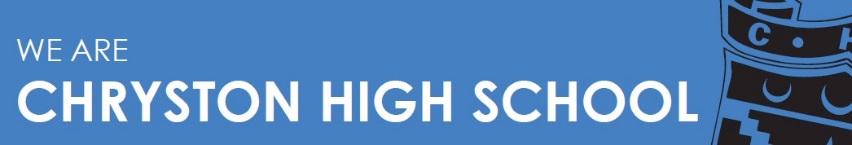 Tracking Reports
Target Grades – What your child should aspire to achieve

Working Grade – What your child is currently achieving
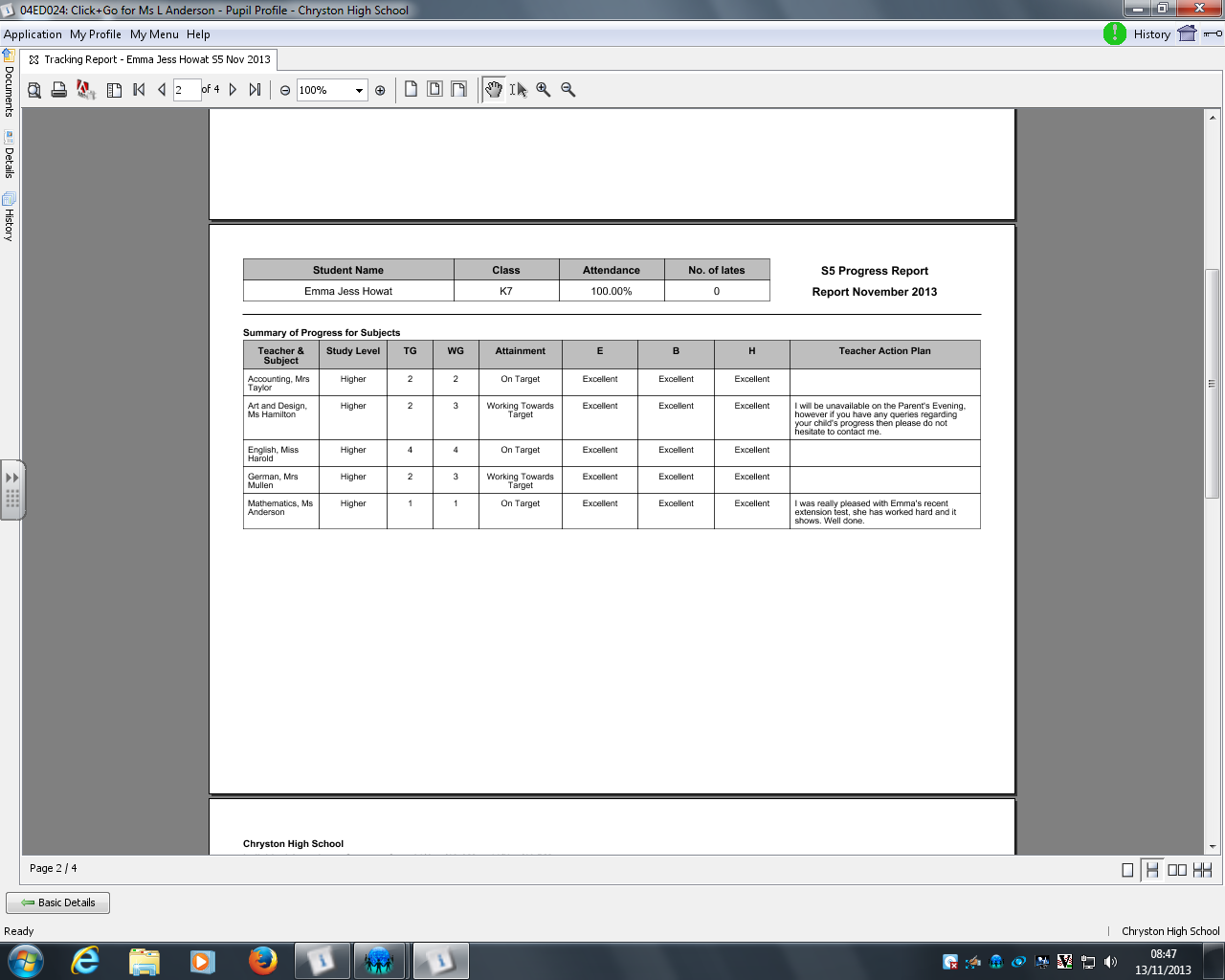 11
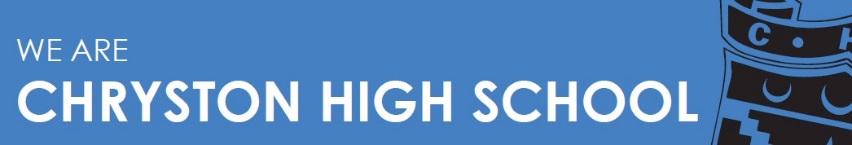 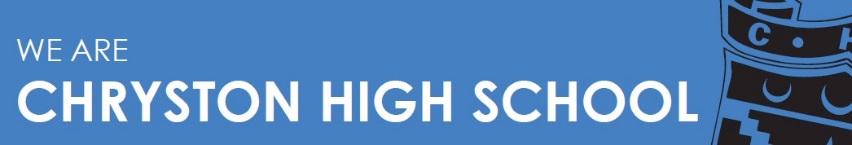 What are teachers doing?
Setting targets and having discussion about how to achieve them.
Offering additional support
Lunchtime
After school
Weekend
Mentoring
Use of technology (GLOW, Twitter, Scholar, Edmodo, Facebook etc)
Encouraging pupils to be positive and to aspire for as much as possible
12
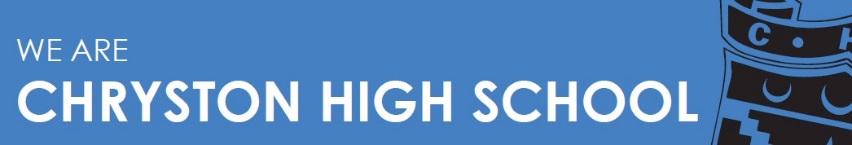 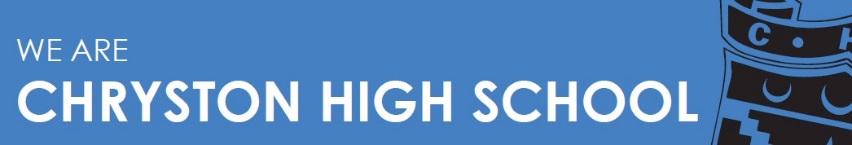 What can parents do?
Discuss targets and share agreed goals
Encourage your child to speak to teachers
For help
To set targets
Encourage attendance at supported study
Discuss revision – you may suggest:
Note taking
Summarising work completed
Making mind maps / spider diagrams / lists
Look over completed work / Ask about progress
Encourage and praise – but be firm and don’t give in when things get difficult.

Contact school if you have concerns (Pupil Support Teacher)
13
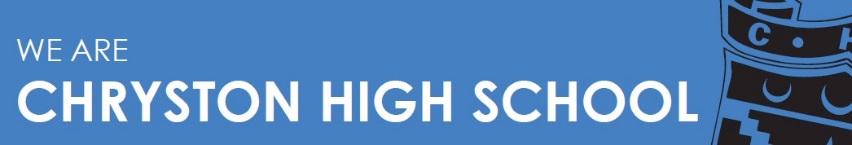 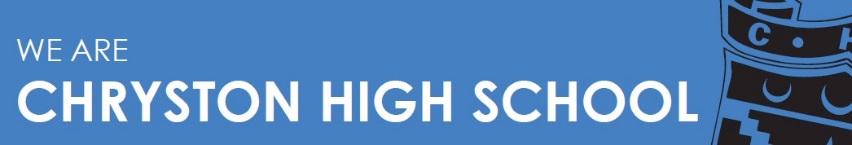 What do we expect of our pupils?
Attend school every day on time

Identify with teachers what needs to be done

Show commitment and complete each task on time (meet deadlines)

Take advantage of support offered by teachers

Persevere – it won’t be easy

Be positive, aim high, believe in themselves

Be resilient. Don’t give in or take the easy option
14
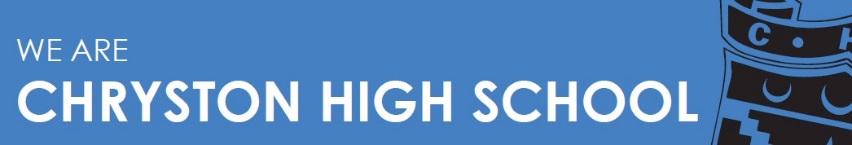 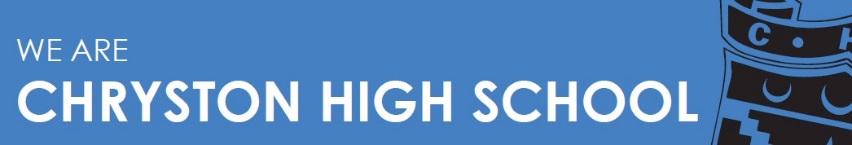 Some final points
Check school website and school calendar for information and key dates
School calendar (key dates including report issue dates and parents consultation nights
Assessment fortnight timetable

Study periods – not free periods

Part time jobs

It will all be over soon!
15
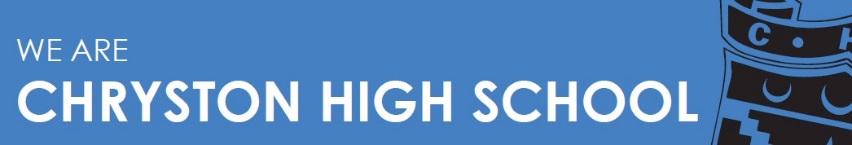 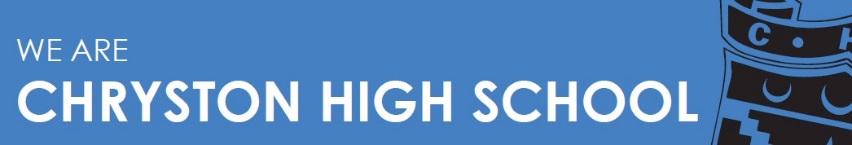 Good Luck!
16